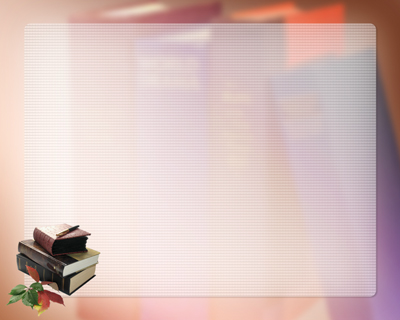 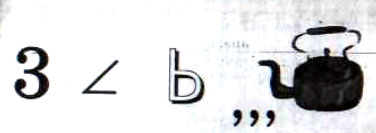 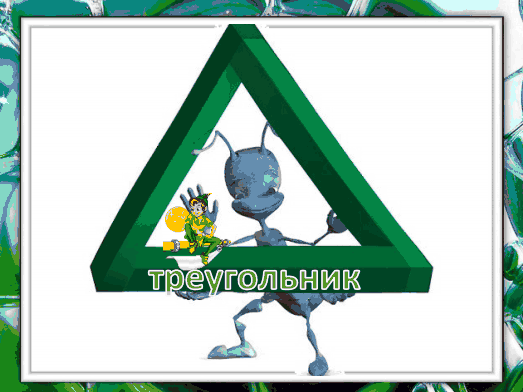 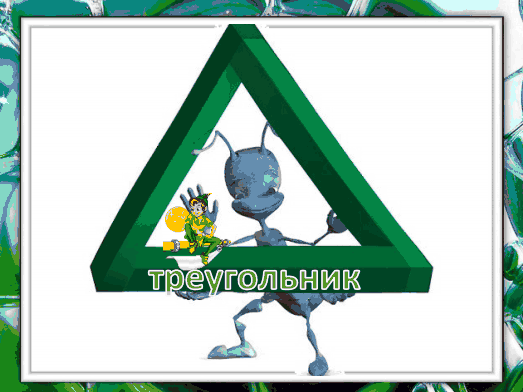 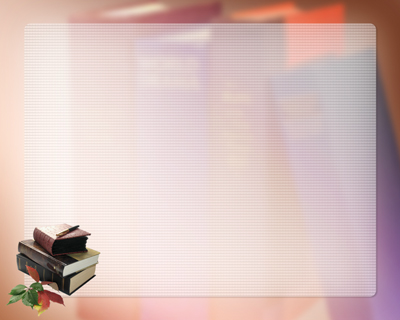 Зовусь я “Треугольник”,
Со мной хлопот не оберётся школьник.
По разному всегда я называюсь,
Когда углы иль стороны даны:
С одним тупым углом - тупоугольный,
Коль острых два, а третий-прям - прямоугольный.
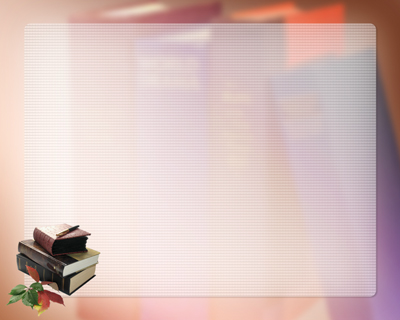 Бываю я равносторонний.
Когда мои все стороны равны.
Когда же все разные даны,
То я зовусь разносторонним.
И если, наконец, равны две стороны,
То равнобедренным я называюсь.
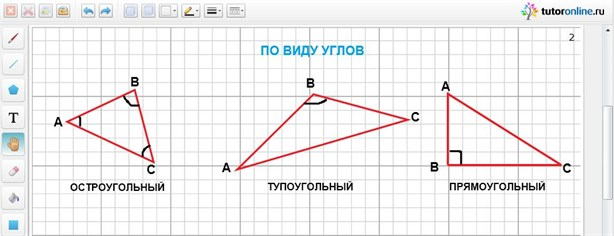 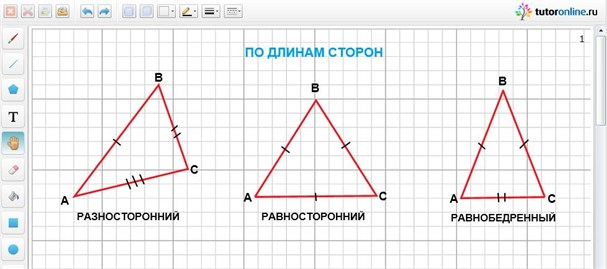 Составьте верные высказывания
- один угол тупой,
 два острые
остроугольный,
Если треугольник
все углы 
острые
прямоугольный,
то в нём
один угол прямой,
 два острые
тупоугольный
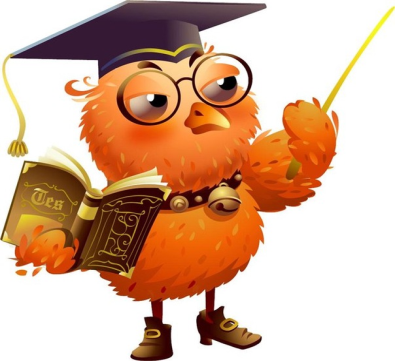 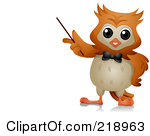 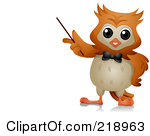 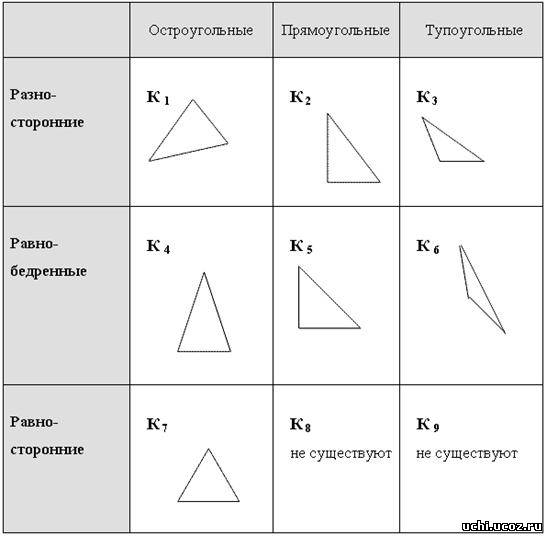 Определить вид треугольника

         1ряд                                        3 ряд
     37°; 113°; 30°;                         66°; 90°; 24°;
2 ряд
72°; 53°; 55°;
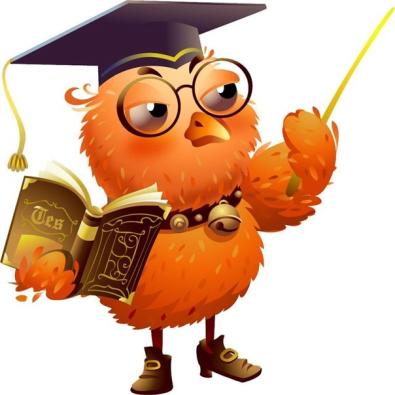 960; 250; 600;
Определить вид треугольника 

37°; 113°; 30°;
72°; 53°; 55°;
66°; 90°; 24°;
96°; 25°; 60°;
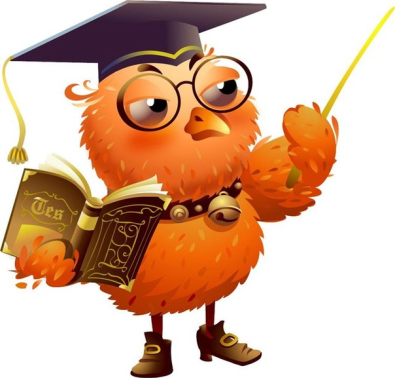 Определить вид треугольника
1  ряд
АВ=4см6мм
ВС=0,06 м
АС=46мм
3 ряд АВ=0,5м
ВС=40см
АС=3дм
2 ряд АВ=5см3мм
ВС=0,53дм
АС=53мм
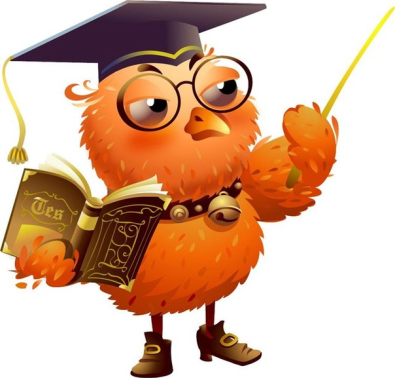 АВ= 10м, ВС = 60см, АС=8дм
Определить вид треугольника
АВ=5см3мм
ВС=0,53дм
АС=53мм
АВ=4см6мм
ВС=0,06 м
АС=46мм
АВ=0,5м
ВС=40см
АС=3дм
АВ=5дм, гипотенуза  ВС=4дм, АС=3дм - катеты
АВ=АС= 4,6 см
равнобедренный
АВ=ВС=АС=53мм
равносторонний
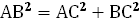 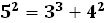 боковая
катет
боковая
гипотенуза
катет
основание
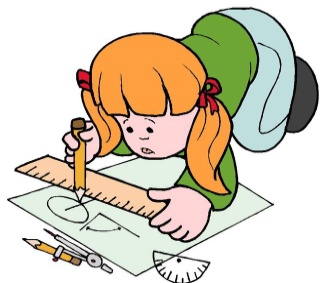 Построить    АВС
1 ряд
по двум сторонам и
 углу между ними
АВ = 7 см
АС = 6 см 
∟А = 1200
3 ряд
по трём сторонам
АВ = 5 см
АС = 4 см
ВС = 3 см
2 ряд
по стороне и двум
 прилежащим углам
АВ = 6 см
∟А =750 ; ∟В = 400
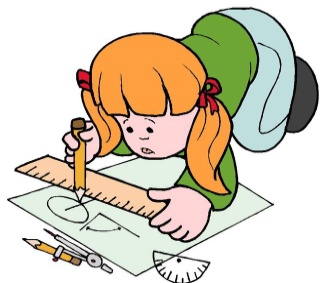 Найти:
B
300
?
A
C
Ответ
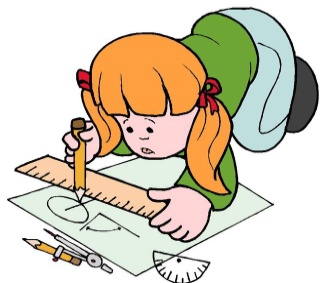 Найти:
A
?
B
400
?
?
D
C
Ответ
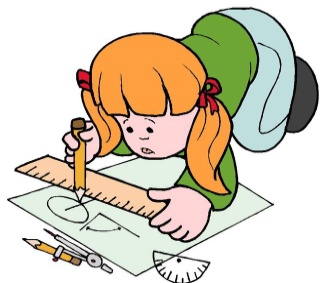 Найти:
B
?
850
?
?
400
A
C
Ответ
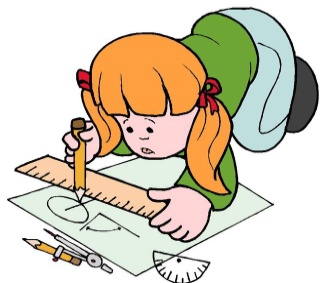 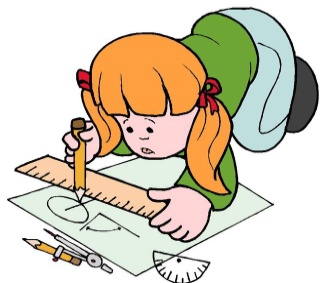 Найти:
Найти:
B
?
1100
A
C
D
Ответ
Найдите площадь треугольника, изображенного на клетчатой бумаге с размером клетки 1см×1см.
Ответ дайте в квадратных сантиметрах.
3
Решение:
7
1см
Ответ: 10,5.
A
C
B
Построение высоты
Высота треугольника – перпендикуляр, проведенный из вершины треугольника на прямую, содержащую проти-воположную сторону.
B1
C1
A1
B
C
A
Построение высоты
H
A
B
C
Построение высоты
C1
A1
B1
O
Найдите площадь треугольника, изображенного на клетчатой бумаге с размером клетки 1см×1см. Ответ дайте в квадратных сантиметрах.
Решение:
4
ha
8
1см
Ответ: 16.
Найдите площадь треугольника, изображенного на клетчатой бумаге с размером клетки 1см×1см. Ответ дайте в квадратных сантиметрах.
Решение:
4
ha
6
1см
Ответ: 12.
Найдите площадь треугольника, изображенного на клетчатой бумаге с размером клетки 1см×1см. Ответ дайте в квадратных сантиметрах.
8
Решение:
1
9
8
1см
2
6
Ответ: 33.
8
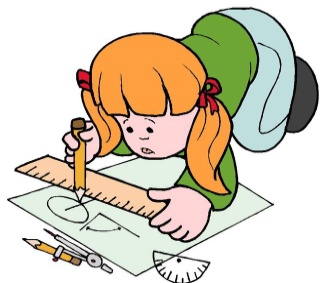 Найти стороны         А1В1С1, подобного          АВС, если 
    АВ = 6,  ВС= 12.  АС = 9 и k = 3 .
3. По данным на чертеже найти стороны АВ и В1С1 
    подобных треугольников АВС и А1В1С1:
2. Найти стороны          А1В1С1, подобного       АВС, если 
    АВ = 6,  ВС= 12.  АС = 9 и k = 1/3.
В
В1
4
?
?
2,5
3
6
С1
А
С
А1
Подобие треугольников
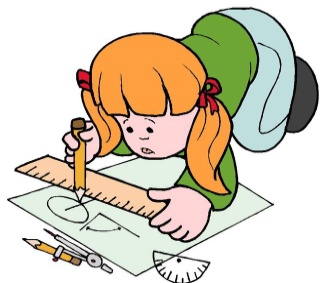 Решение №1
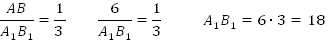 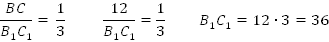 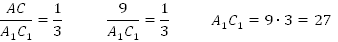 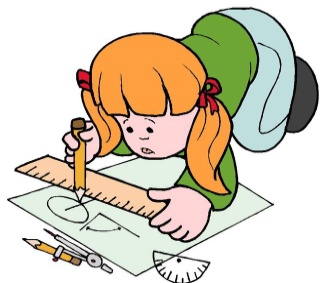 Решение №2
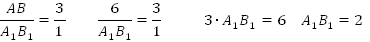 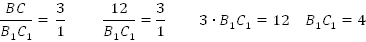 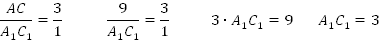 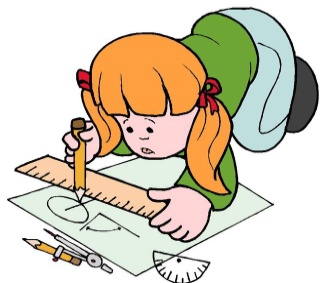 Решение №3
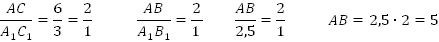 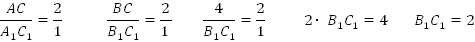 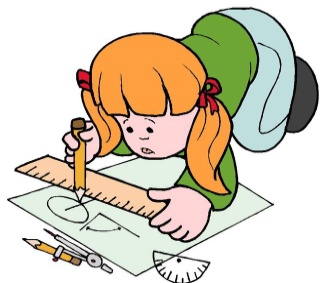 Подобие треугольников
BCD   ;        ACF  подобны
Найти: АC;  СF 

                                                     C
                                    2 см               1,5см 
                                B                                   D
                                               3 см
                                             
     A                                                                           F
                                                                                                                                                                    12 см